MSN OrientationMay 24, 2023
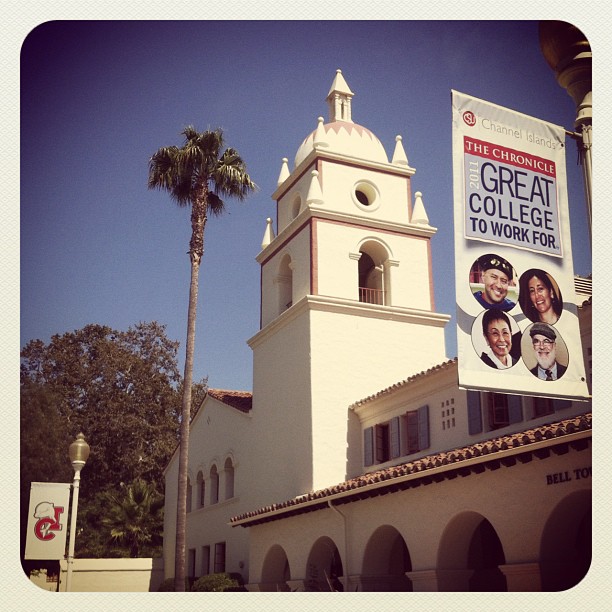 Dr. Lynette Landry, Program Chair 
Dr. LaSonya Davis, Assistant Chair
Dr. Aaron McColpin, Associate Professor
Dr. Vanessa Atyabi, MSN Program Director 
Hope Lilienthal, Nursing Clinical Coordinator
Jingle Mitchell, Extended University Nursing Clinical Coordinator
Communication & Resources
Use your myCI email!!!
Forward it to your phone or main email account.                           
(Need help: Contact Information Technology Services (ITS) at 805-437-8552 or https://www.csuci.edu/its/)
Official form of communication from CI and program. 
Check a minimum of twice a week 

Materials, books, resources, medical app, and much more…

The Cove Bookstore CSUCI Bookstorehttp://www.csuci.bkstr.com/
MSN Family Nurse Practitioner, Full Time
On campus intensive 7/31-8/5
On campus 1/22 – 1/26/ 24
Total 540 practicum hours
Do Not Enroll in NRS 540 until you’ve completed your practicum hours
MSN Family Nurse Practitioner, Part Time
On campus intensive 7/31-8/5
At beginning of spring 2025 semester
Total 540 practicum hours
Do Not Enroll in NRS 540 until you’ve completed your practicum hours
Post-Master’s FNP Certificate Program
On campus intensive 7/31-8/5
On campus intensive 1/22 – 1/26/24
Total 540 practicum hours
* If NRS 500, NRS 502, and NRS 504 were not previously completed, these courses must be taken at CSU Channel Islands to receive the FNP Certificate. If NRS 500, NRS 502, and/or NRS 504 are taken at CSU Channel Islands then an additional 3-9 units will need to be completed.
Nurse Educator Full-Time
On campus intensive 7/31-8/5
Total 270 practicum hours
Nurse Educator Part-Time
On campus intensive 7/31-8/5
Total 270 practicum hours
Academic Advising
Family Nurse Practitioner Students
All NP students must schedule a time to meet this summer with Dr. Atyabi to develop your initial academic. 
Meet with the Dr. Atyabi each semester to revise your plan, as necessary. 
Nurse Educator Students
Meet with your assigned advisor during your 1st semester to plan your 1st practicum course.
Extended University Nuts & Bolts
Student Handbook
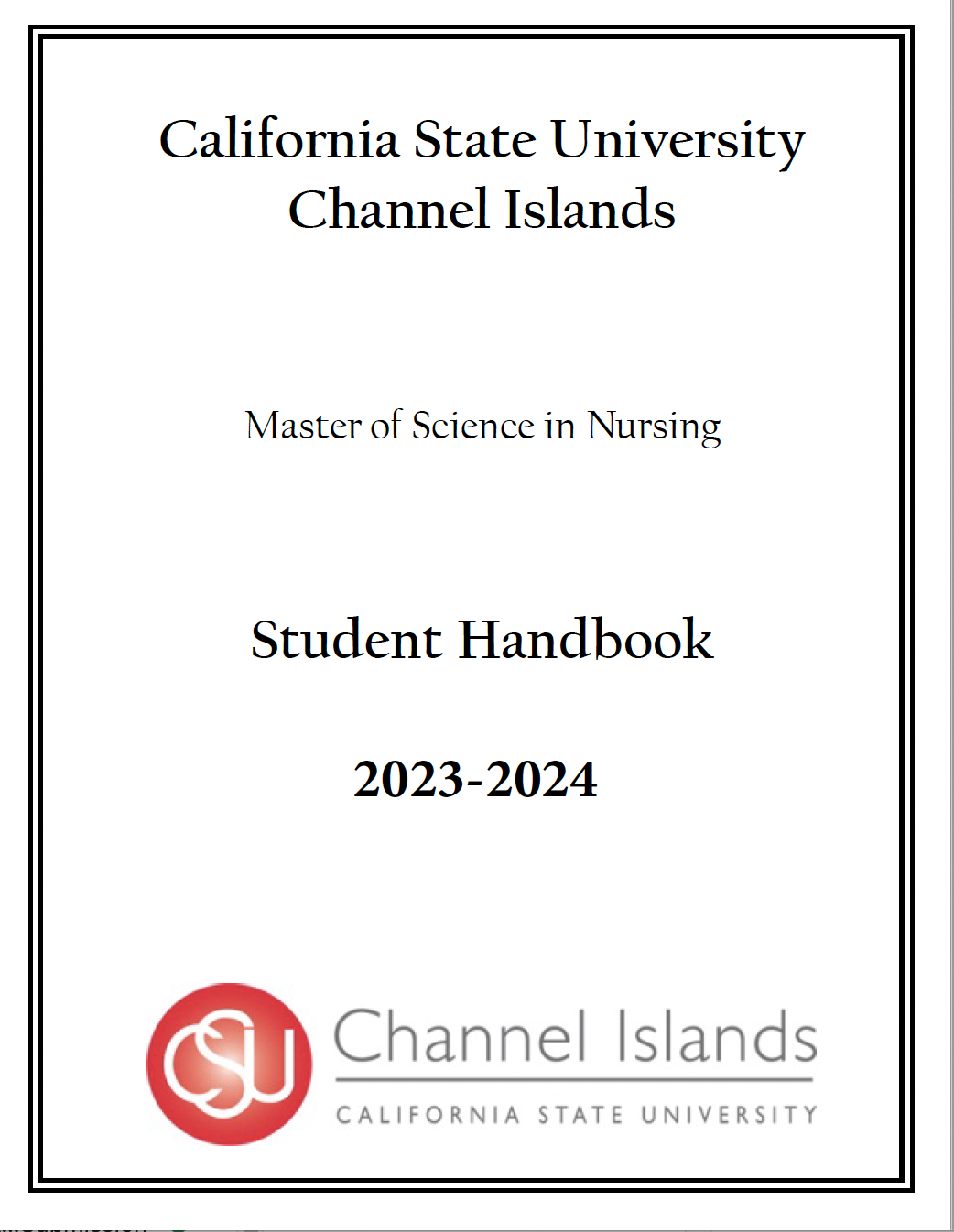 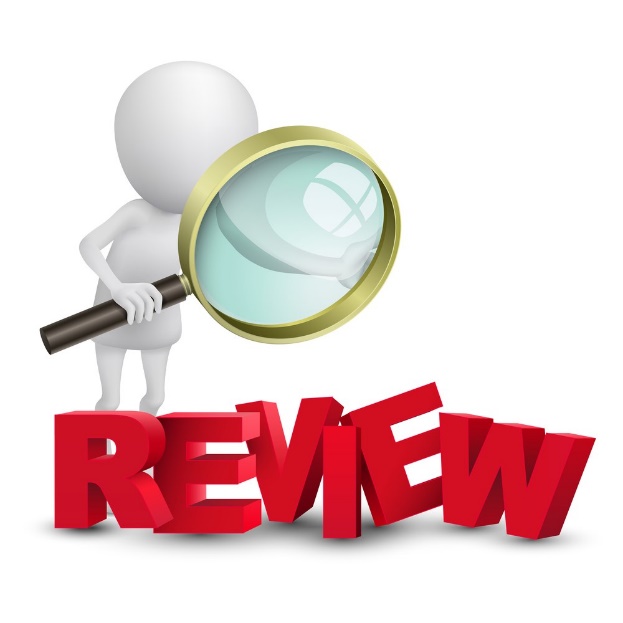 CastleBranch:Medical Document Manager,Background Check & Drug Test
https://portal.castlebranch.com/LN20/package-selection

-Package cost is $123
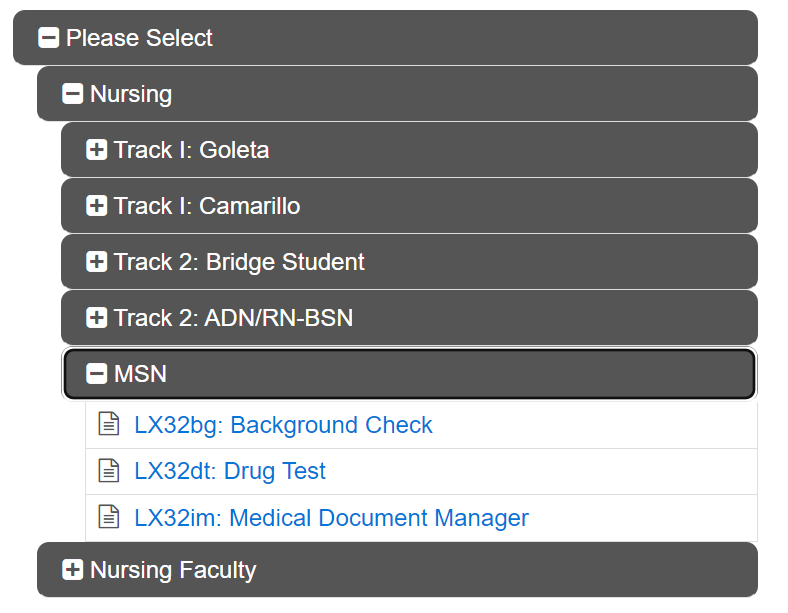 MUST be purchased 3 months

 before start of clinicals
***Please use CI Email when setting up CastleBranch account
Physical Examination & Immunization Requirements
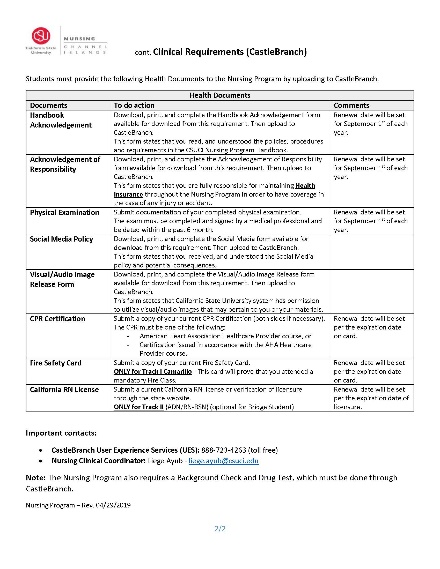 Page 1: You complete your information and sign.
Page 2: Medical Provider completes and signs.
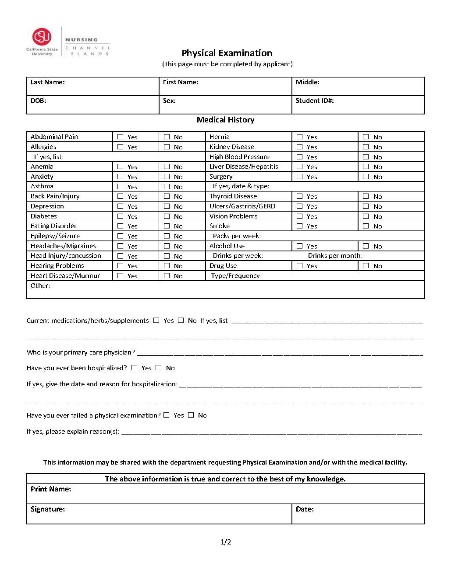 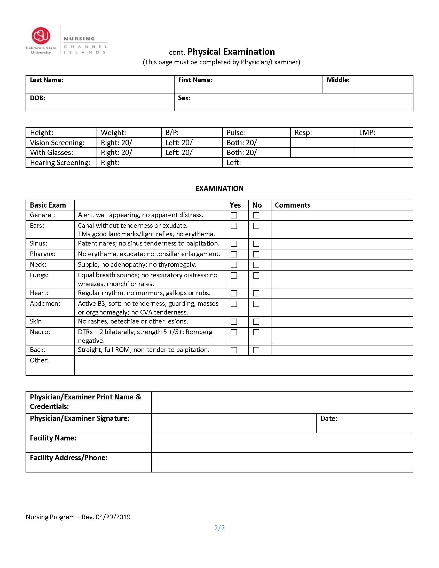 Immunizations:
TB QuantiFERON Gold Blood Test (ANNUAL)
Hep B, MMR, Tdap, Varicella, & Flu (ANNUAL)
COVID-19 Vaccines
Student Health Services located in Yuba Hall can assist, call 805-437-8828 to schedule an appointment. (Summer Hours: M-Th, 9am-2pm)
Health Insurance & CPR Certification
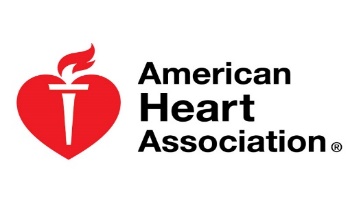 Health Insurance
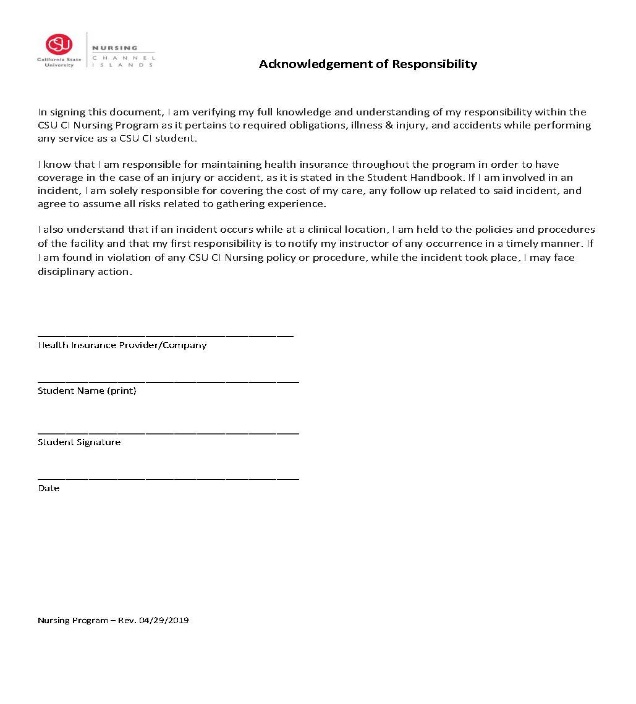 BLS
Course must be for Healthcare Providers
MUST be through American Heart Association
Upload to CastleBranch
By: Due Date listed on Checklist
Nursing Program Checklist
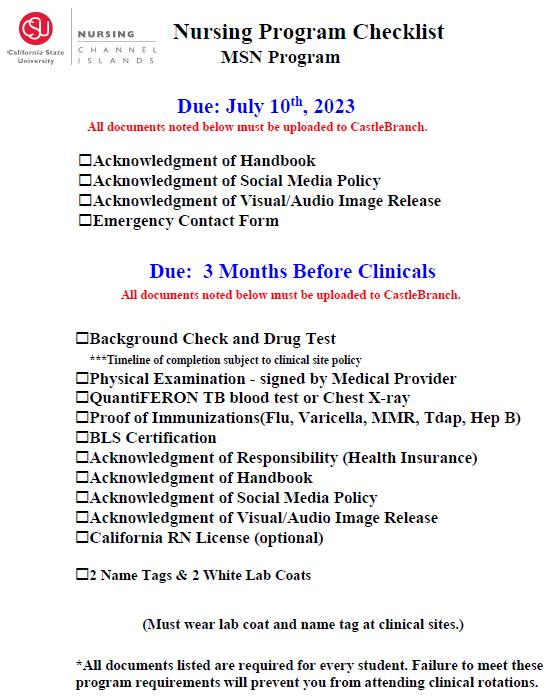 Lab Coats & Name Tags
Items must be ordered prior to the start of your clinical work
On Duty Uniforms
4572 Telephone Road #920
Ventura, CA 93003
805-650-3889
Hours: Mon-Fri 9am to 5pm & Sat 9am to 3pm

White Lab Coats (2)
Two name tags
Will be used in Clinicals AND Lab
Culminating Experience
Review the Culminating Experience Handbook before you start your MSN core courses in January
First part of the culminating experience the same no matter what format:
Background/problem statement
Literature review
Four format options: 
Analysis paper
Evidence-based Practice
Clinical Protocol/Standardized Procedure
Education Plan 
You will start work on your culminating experience in your evidenced-based practice course
Connect with faculty who have a shared interest 
Take the culminating experience course after you’ve completed 90% of your practica hours
Portfolios
Family Nurse Practitioner Students
Use the portfolio section of Typhon
Build personal profile
Include resume/CV, short bio
Your nursing philosophy 
Extra-curricular activities that highlight your professional development
Key course assignments from each course
Upload completed assignment
Add reflective statement that focuses on what you learned in the course and how completion of the assignment demonstrated you met the expected course outcomes
Nurse Educator Students
Use Google sites
Develop pages for each course that includes a course description and lists the course learning outcomes
Upload your course assignment to the page
Add your reflective statement
Share your Google site with faculty
CI Writing & Multiliteracy Center
Support Offered
Written, Oral, Visual, & Digital forms of communication (papers/presentations)
APA formatting assistance
Citation resources https://www.csuci.edu/wmc/student-citation.htm
Style Guide
APA’s “Basics of APA Style” slideshow
APA Quick Reference Guide
Purdue Owl https://owl.purdue.edu/owl/research_and_citation/apa_style/apa_formatting_and_style_guide/index.html
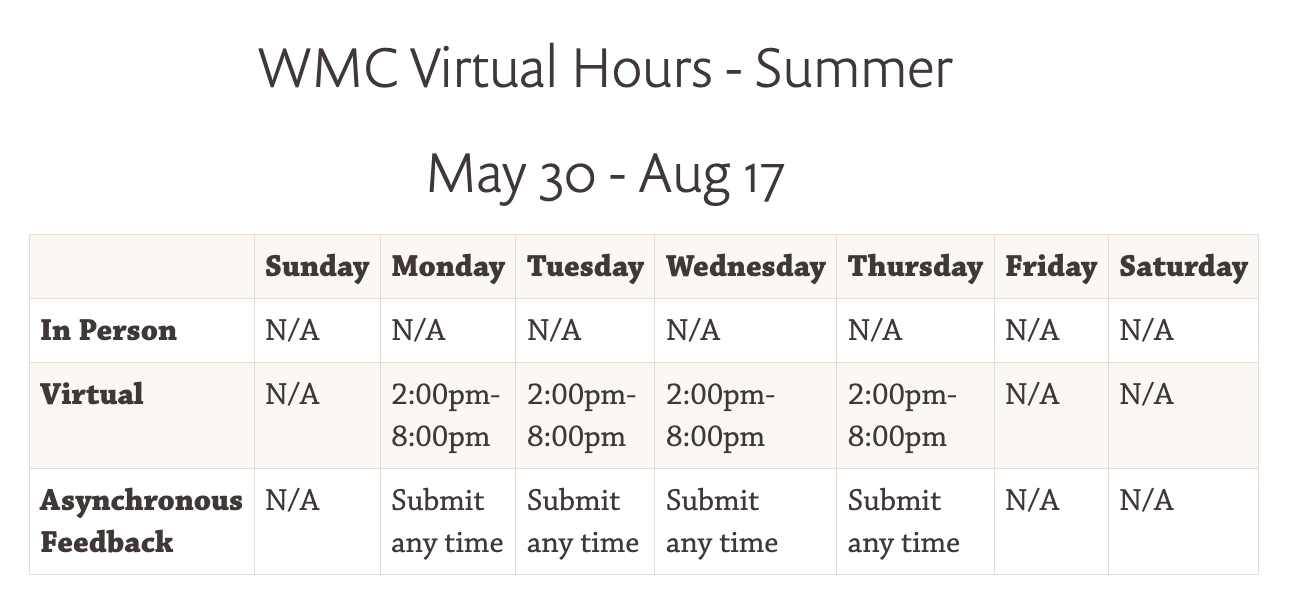 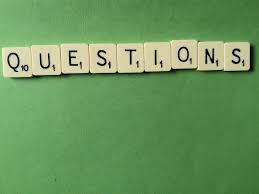 Primary Care Across Lifespan I, II, III (NRS 521, NRS 523, NRS 527)
NP Placements-Clinical Hours Requirement
Type of Placements
Family Medicine/Primary Care (Preferred)
Urgent Care
Pediatrician
Community Clinics
Hospitals, EDs
Specialty Clinics (no more than 100 hours!)
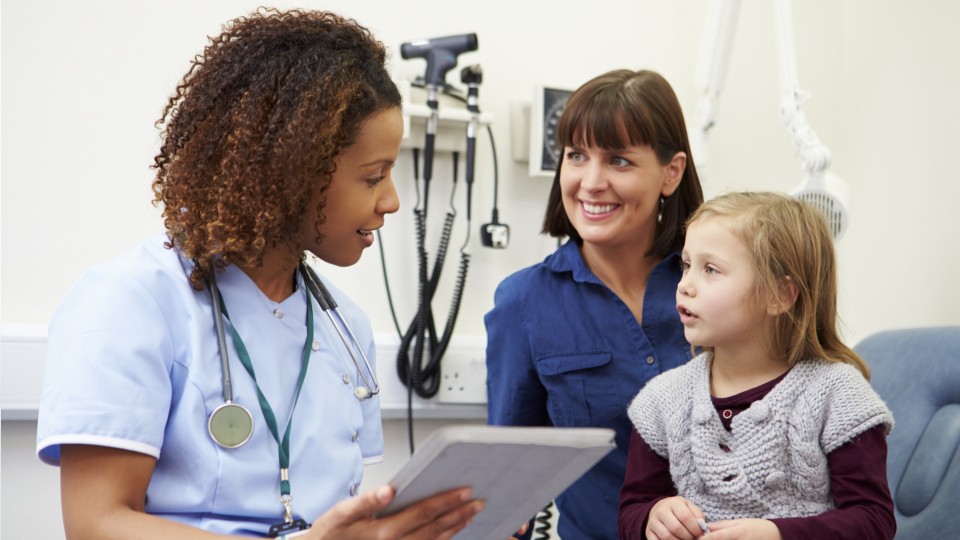 This Photo by Unknown Author is licensed under CC BY
Your Placement Team
You
Dr. Vanessa Atyabi (FNP Director) 
Jingle Mitchell (Nursing Support Coordinator)
Placement Steps-Plan Ahead and Early
Practicum Expectations
Before starting practicum work
Connect with Nursing Support Coordinator
Current Affiliation Agreement in place
Assure you’re up-to-date with all health requirements, background checks and drug screens
If going to Cottage, then DO NOT have background check or drug screen completed more than 30 days before your start date
Identify and meet with preceptor
Set schedule for practicum hours
If you commit to doing a shift and can’t make it let the agency know. 
Communicate hour information with your faculty
Log-in to Typhon
Check to make sure your preceptor is listed in Typhon
Notify MSN Director or FNP Program Coordinator if not your preceptor is not in Typhon
Enter time logs for each clinical day, minimally weekly
Enter case logs regularly
Meet with your preceptor and your faculty minimally three times during the semester to review clinical expectations and assess progress
Remember to BALANCE Work, Clinical, and Home Life and get REST! Take Breaks!
Typhon
The Nursing Program utilizes the Typhon Group’s Nursing School Student Tracking System (NSST) for documentation of FNP students for documentation of clinical time, procedures, and ePortfolio. 

The system is an internet-based integrated evaluation tool used to maintain a log of a student’s hours and progress toward meeting the MSN 

Essentials through clinical experiences. 

This valuable tool will be used throughout the FNP program of study.
Typhon
http://typhongroup.net/csuci
Typhon Use
The expectation is that FNP students will enter TIME LOGS, and  CASE LOGS into the Typhon database to document patient experiences, including how these experiences are linked to the FNP Essentials.  
The Typhon site is HIPAA compliant and the data is protected.  
Students use Typhon to track TIME LOGS (shift time) and within that tracking can make notes to provide further information about the type of experience completed.  
Students are expected to indicate how these hours are linked to the FNP Essentials.  
For each TIME LOG (shift time), students are expected to categorize the hours based on the FNP Essentials.
Typhon E-Portfolio
During each semester, students will complete a portfolio to document meeting the FNP Essentials. 
The portfolio function of Typhon is available to students through out your course sequence. 
Students are required to add documents to this section as they progress in the program.
APEA MyQBank
MyQBank is a suite of seven question banks. 
CSUCI uses: 
MyQBank Pathophysiology, 
MyQBank Assessment, 
MyQBank Prescribing,
Together, these banks provide 5,600 practice questions with detailed rationales.
GRANT GUILLORY
IT & University Support Specialist 
800.899.4502 I  www.apea.com
grant@apea.com
APEA Exams
The APEA 3P Exam evaluates student knowledge of pharmacotherapeutics, pathophysiology, and physical assessment, which are indicators of clinical readiness. This is a 90-minute exam with 75 questions.

The APEA University Predictor Exam is administered at the end of the last semester as preparation for the FNP, AGPCNP, PNP, and WHNP certification exams. 

The results predict likelihood of success on the national exams for these specialties. APEA's University Predictor Exam is considered a national standardized comprehensive exit exam and can be used as a tool for student and curriculum evaluation. This is a 3-hour exam with 150 questions.
Contact Information
Lynette Landry		lynette.landry@csuci.edu

LaSonya Davis			lasonya.davis@csuci.edu

Aaron McColpin		aaron.mccolpin@csuci.edu

Vanessa Atyabi		vanessa.atyabi@csuci.edu

Jingle Mitchell			jingle.mitchell@csuci.edu

Hope Lilienthal		hope.lilienthal@csuci.edu
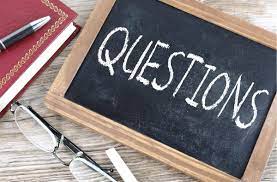